Employment opportunities, distribution, and gender participation in renewable energy sector
Madhura Joshi, NRDC
Shaily Jha, CEEW

Energy Horizons 2019
New Delhi, India
18 July 2019
Session Partners
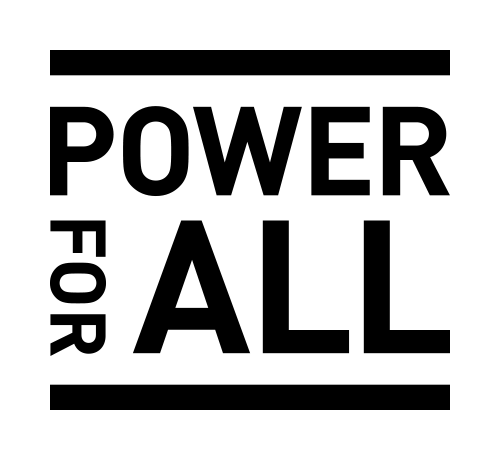 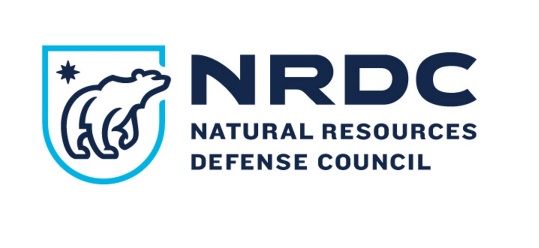 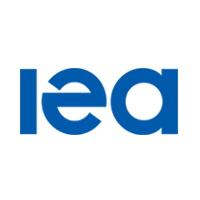 © Council on Energy, Environment and Water, 2019, Power For All, Skill Council for Green Jobs and Natural Resources Defense Council
Powering Jobs Growth with Green EnergyEmployment in the Solar and Wind Sectors
2|
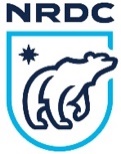 Green Jobs in India
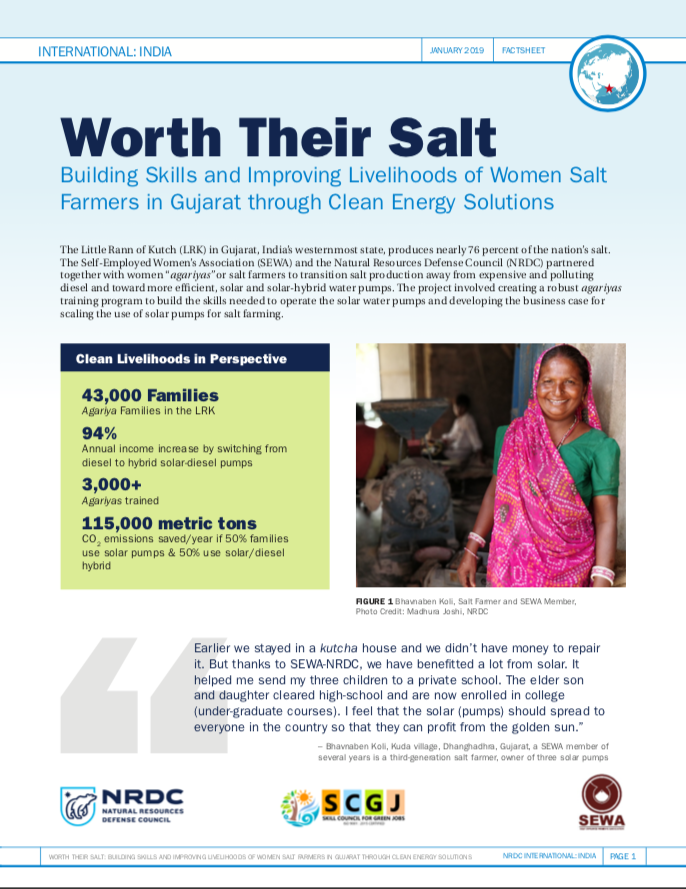 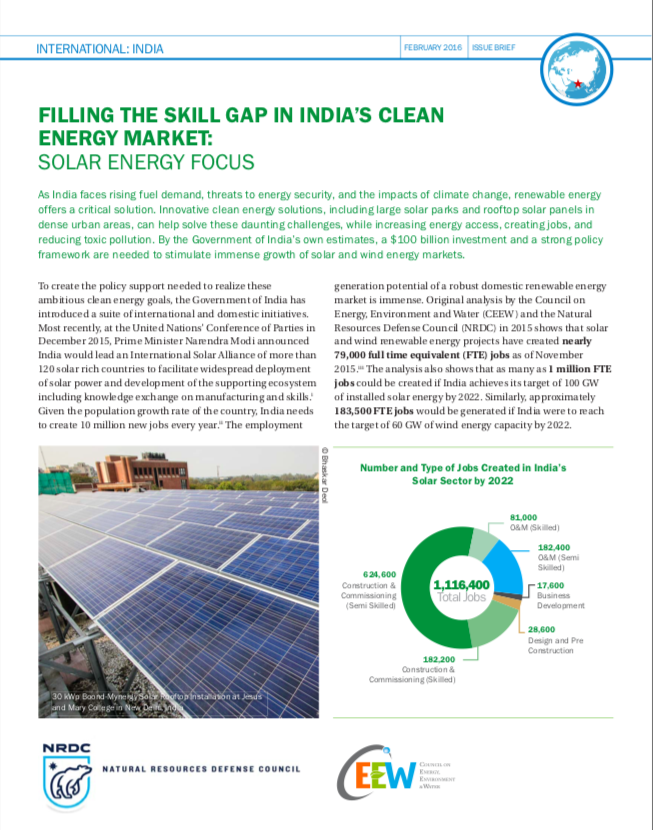 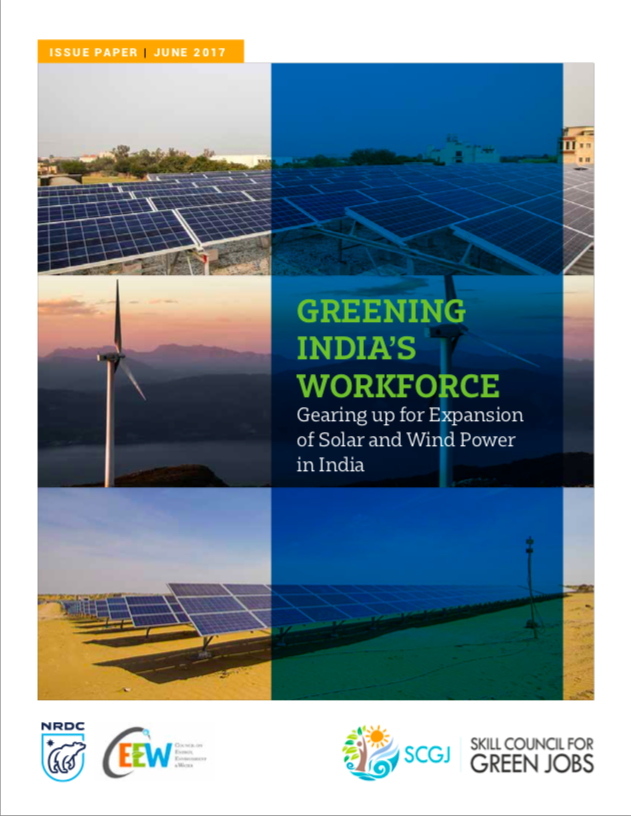 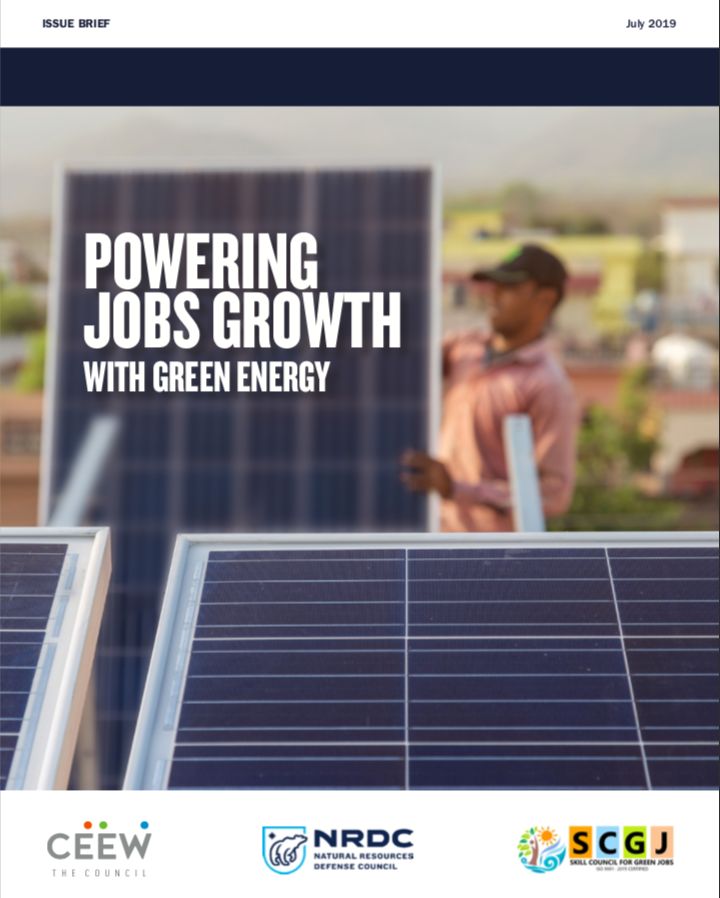 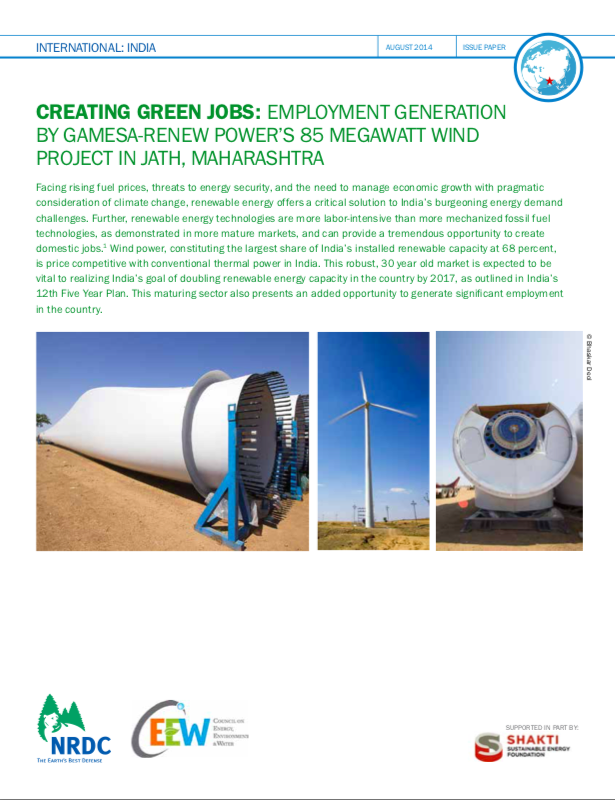 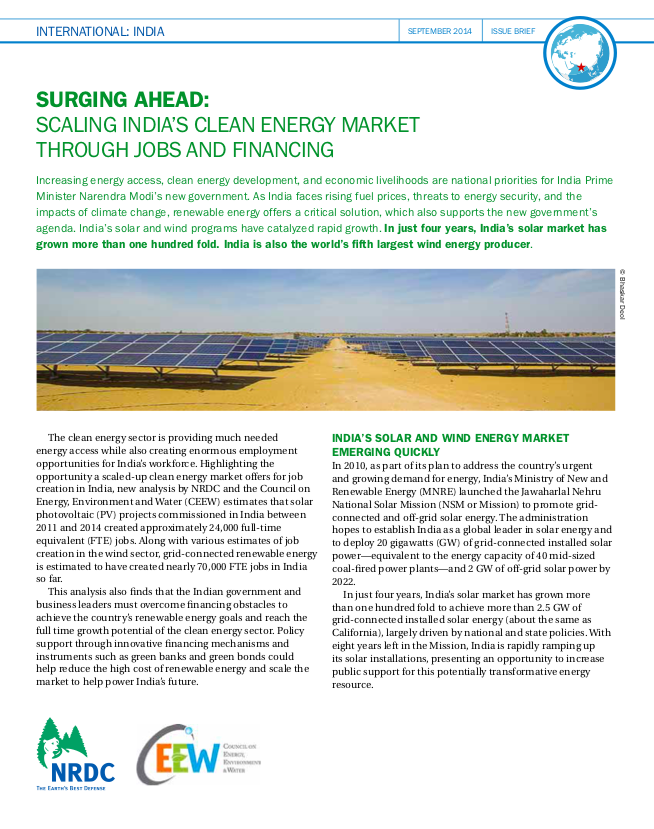 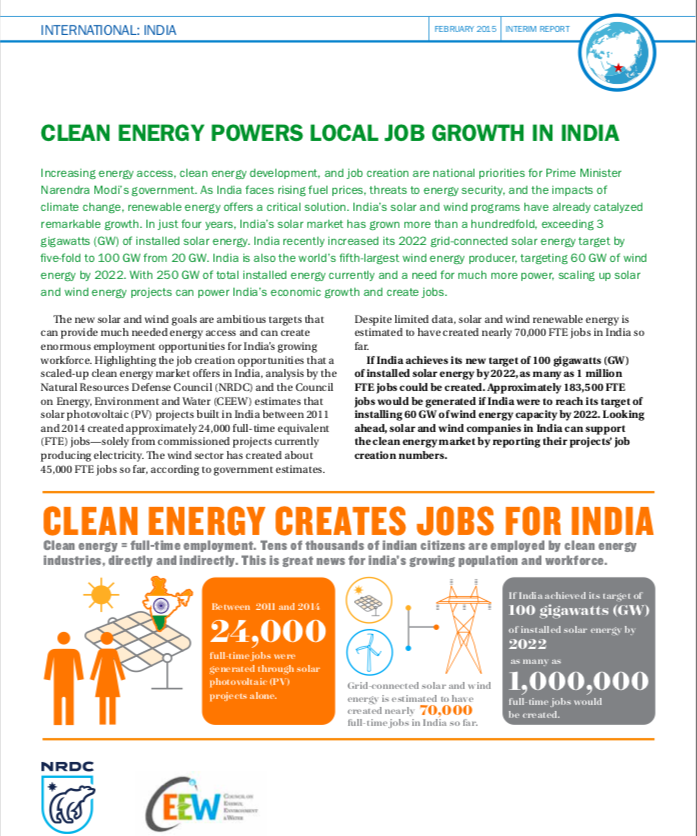 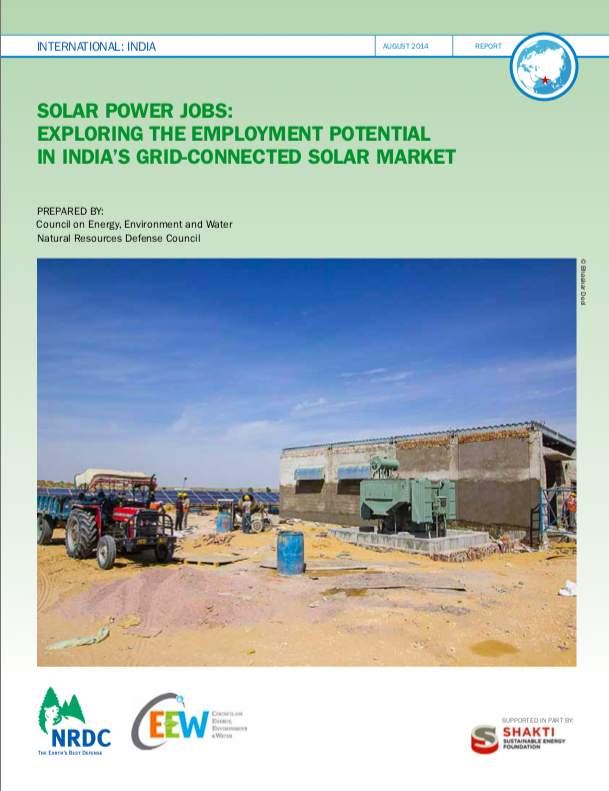 Source: CEEW-NRDC-SCGJ, 2014, 2015, 2016, 2017, and 2019
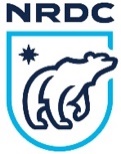 Cumulative Employment in the Solar and Wind Sectors Until FY19
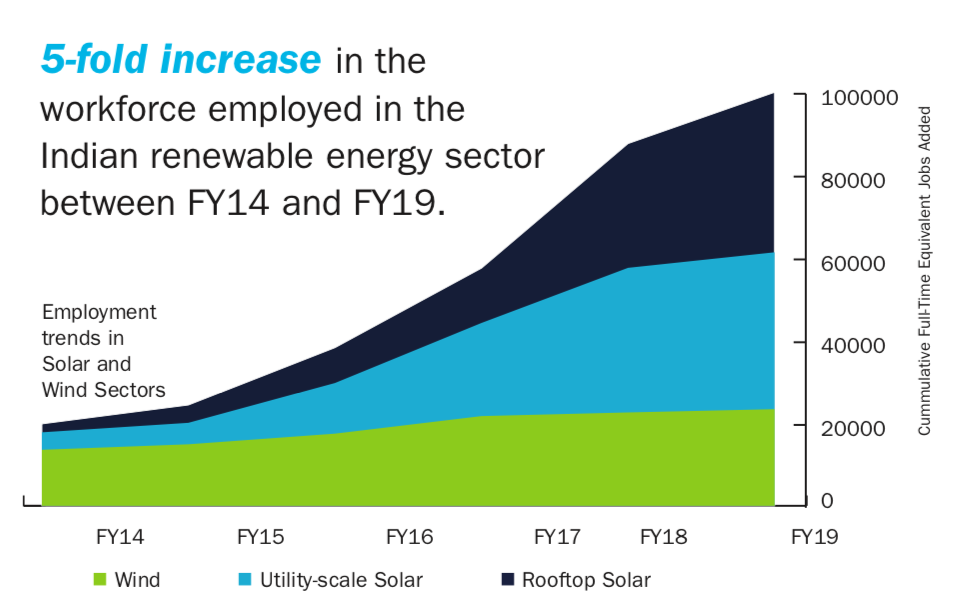 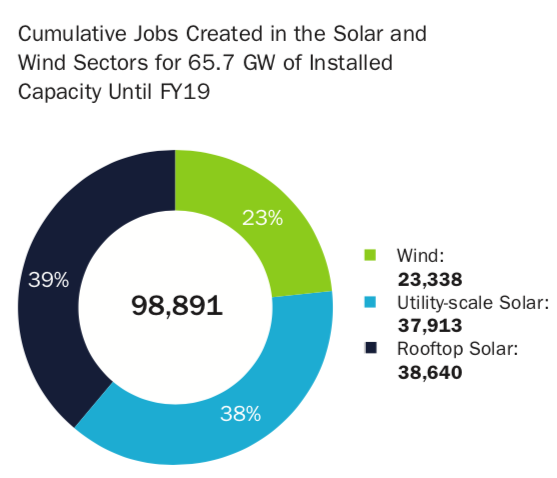 Nearly 100,000 workers employed in solar and wind projects until FY19.
Rooftop solar employed the highest number of workers.
Source: CEEW-NRDC-SCGJ, 2019, Powering Jobs Growth with Green Energy
4
Source: CEEW-NRDC-SCGJ, 2019, Powering Jobs Growth with Green Energy
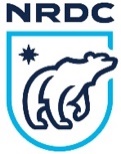 Employment Trends in Utility Solar
Annual Workforce Addition in Utility Solar
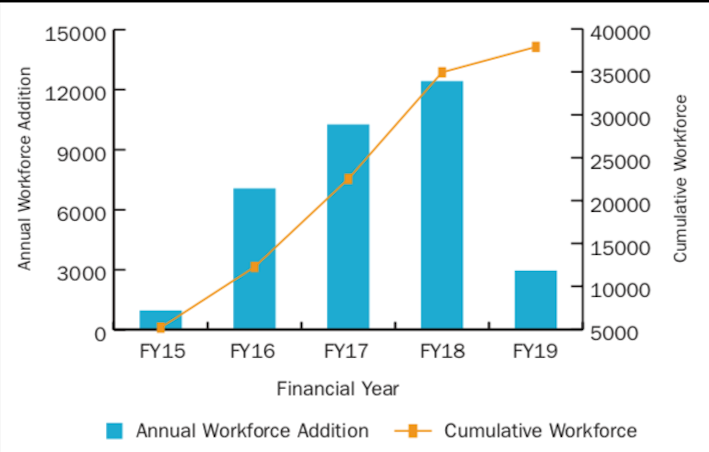 Slowdown in capacity addition has impacted employment
Source: CEEW-NRDC-SCGJ, 2019, Powering Jobs Growth with Green Energy
5|
Source: CEEW-NRDC-SCGJ, 2019, Powering Jobs Growth with Green Energy
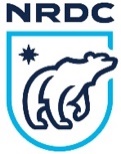 Additional Employment in FY18 over FY19
Source: CEEW-NRDC-SCGJ, 2019, Powering Jobs Growth with Green Energy
6|
Source: CEEW-NRDC-SCGJ, 2019, Powering Jobs Growth with Green Energy
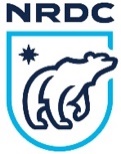 Training and Employment Potential
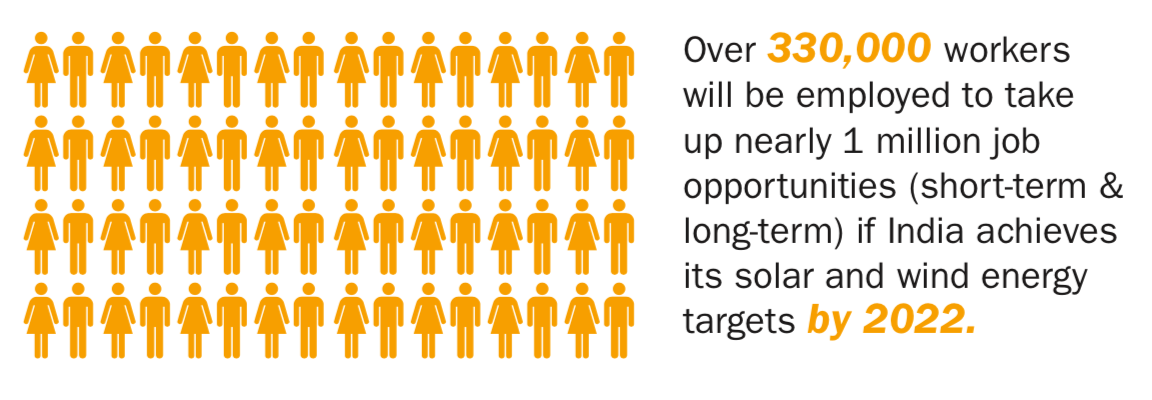 Over 230,000 new workers can be employed between now and 2022 in the solar and wind sectors if the 175GW of renewable energy targets are met
Source: CEEW-NRDC-SCGJ, 2019, Powering Jobs Growth with Green Energy
7|
Source: CEEW-NRDC-SCGJ, 2019, Powering Jobs Growth with Green Energy
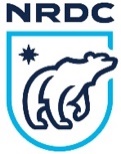 Recommendations
8|
Source: CEEW-NRDC-SCGJ, 2019, Powering Jobs Growth with Green Energy
Net Employment in the Power Sector
9|
Three scenarios for assessing demand and employment within each energy sector
Reference Scenario 			INDC* Scenario 			Ambition Scenario
10|
Source: TERI (2018)
*INDC: India Nationally Determined Contribution
Net employment in the power sector
Balanced share of conventional and non-conventional energy sources leads to maximum employment in INDC scenario
11|
Source: CEEW – SCGJ, 2019
Net employment in the coal mining activities
As India transition to clean energy, employment in coal mining activities would decrease
12|
India Nationally Determined Contribution (INDC)
Source: CEEW – SCGJ, 2019
Women working in rooftop solar sector: A look at India’s clean energy transition
13|
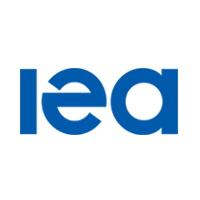 Women in the Rooftop Solar Sector
Women account for an estimated 11% of the workforce in the rooftop solar sector in India, significantly less than the global average of women in renewables sector (32%)

Higher than the proportion of women in other energy sectors in India - coal, oil and gas companies, and electricity utilities
The ratio of female employees in selected sectors in India
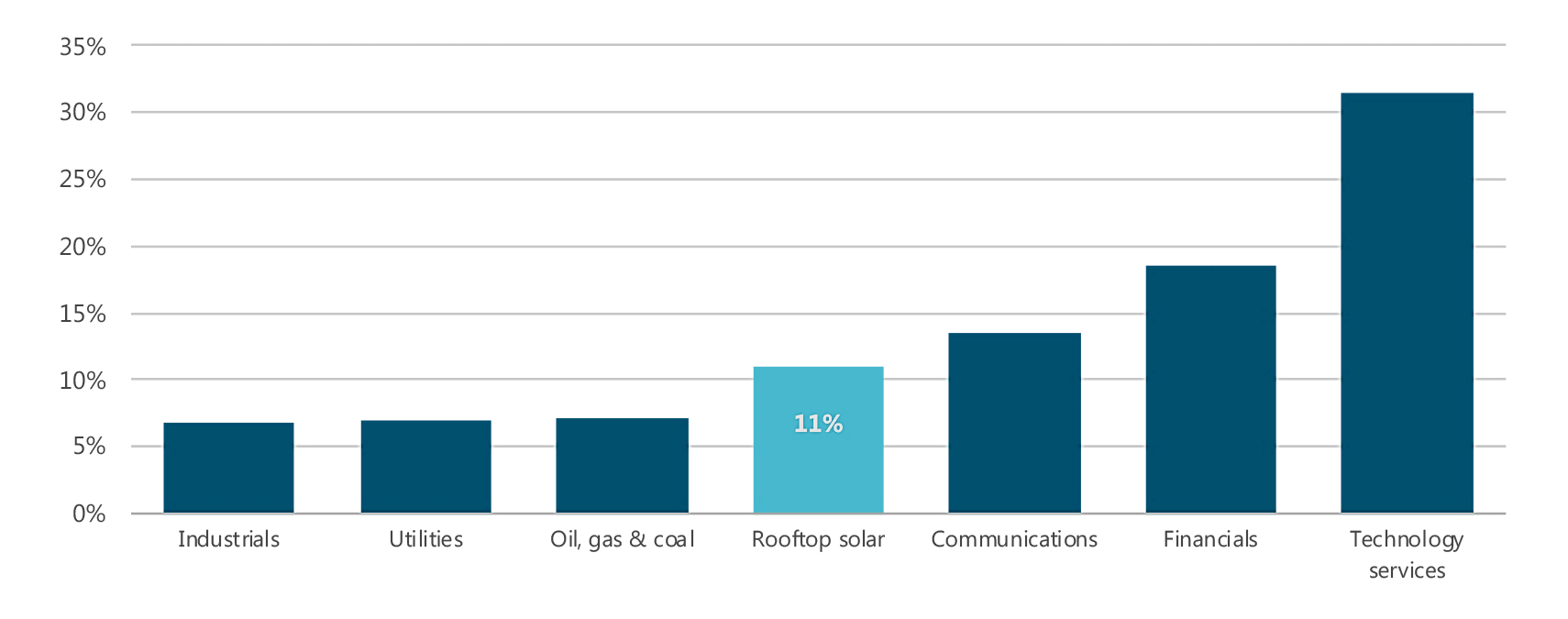 14|
[Speaker Notes: Source: IEA-CEEW survey; company disclosure; Bloomberg LP (2019), Bloomberg Terminal.]
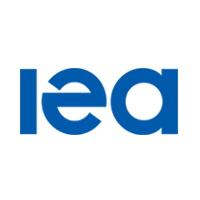 Gender diversity varies across the value chain and hierarchies
Share of female employees in India’s rooftop solar sector by segment
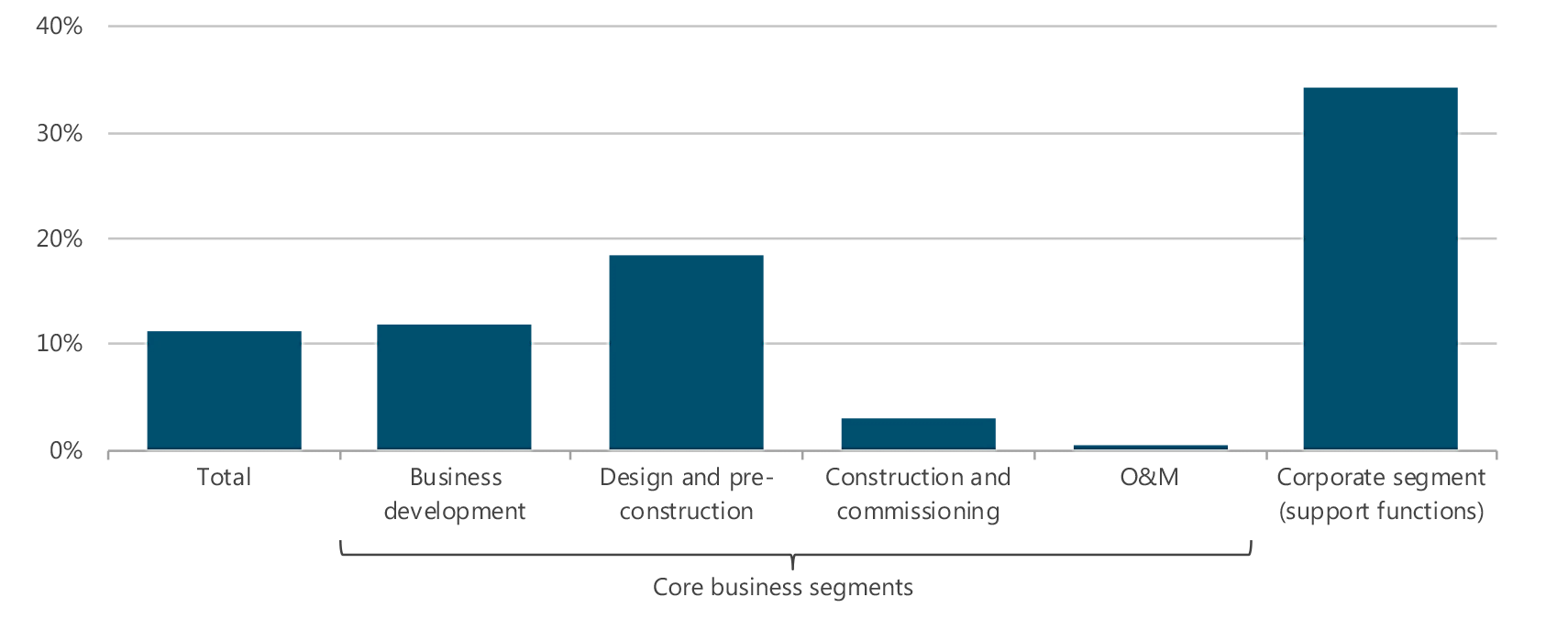 Share of female employees in India’s rooftop solar sector by position
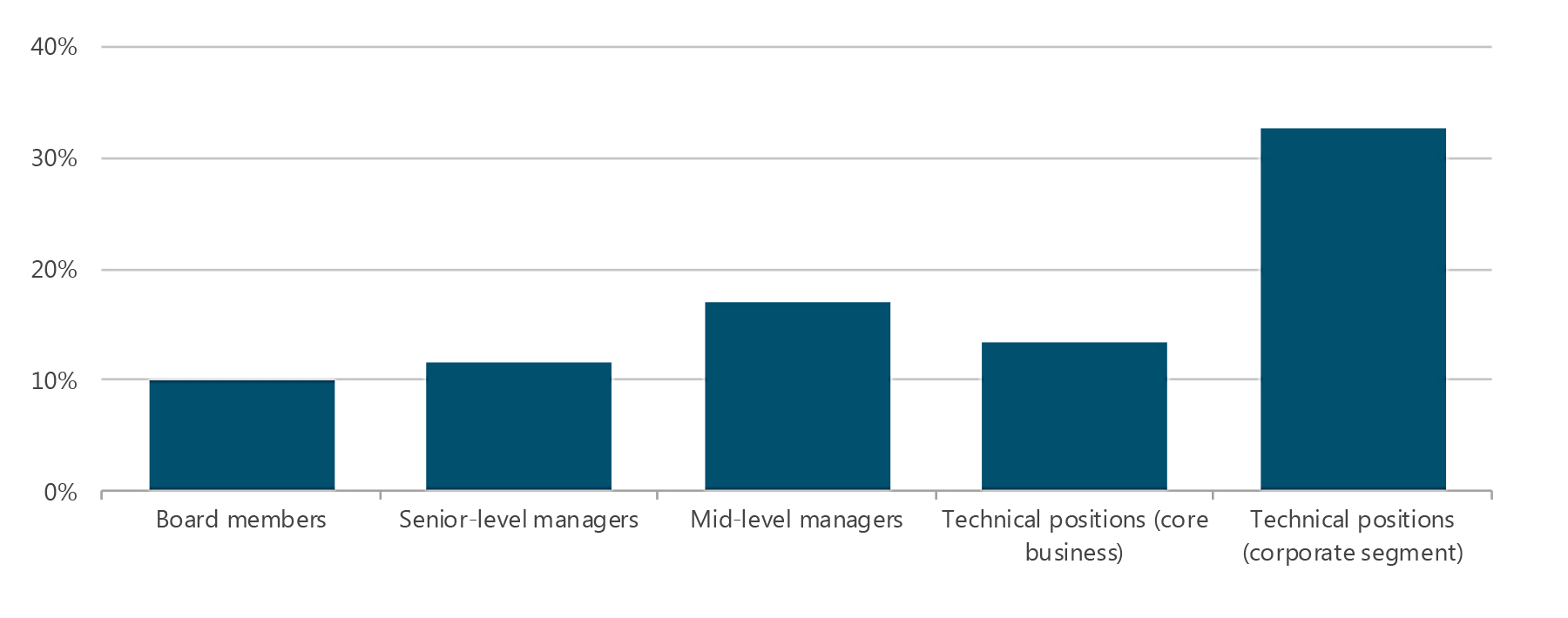 .
15|
[Speaker Notes: Source: IEA-CEEW survey

Note: Technical positions indicate positions classified as highly skilled jobs, for example, engineers and project managers in core business and accountants and HR specialists in corporate segment. The ratio of non-technical staff was asked in the survey but the responses are not displayed here due to the insufficient number of usable responses.]
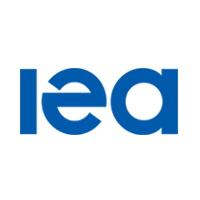 Existing barriers to and support for women’s participation in the sector
Individual
Access to opportunities 
Adverse perception of safety and security at project sites
Organisational support and mentorship
Individual consciousness
Lack of ability to understand the gendered bias
Sensitisation sessions and cultural diversity
Formal policies and procedures 
No policies on equal pay
Lack of child-care facilities
6 months maternity leave and prevention of sexual harassment
Investor mandates on gender goals
Norms and practices 
Masculine work culture
Lack of long-term HR strategies
Flexible work arrangements
Formal
Informal
Barriers
Support
Systemic
16|
Source: Adapted from Gender at Work (2018), “Gender at work framework”.
[Speaker Notes: The framework highlights the interrelationship between gender equality, organizational change and institutions held in place by power dynamics within organisations.
The top two quadrants are related to the individual – what is the status of access to resources/opportunities available to women and the consciousness and learning of individual consciousness and capability (knowledge, skills, political consciousness, and commitment) of men and women to change towards equality. The bottom two clusters are related to the systemic. The cluster on the right refers to the set of formal policies procedures and arrangements to further gender equality. The cluster on the left is the set of informal discriminatory norms and deep structures, including those that maintain inequality in everyday practices - a collection of values, history, culture and practices that form the basis of organizational choices and behavior, that are gendered, kept in place by power structures and are often unquestioned.]
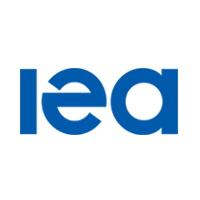 The way forward – for enabling sectoral interventions
Policymakers
Investors
Companies
Lending requirements to encourage gender audits

Encourage companies to set internal goals on gender diversity across hierarchies
Design gender inclusive policies

Incentivise companies and investors to improve gender parity in their workforce
Adopt progressive and flexible work policies


Employee sensitisation through trainings and conversations
17|
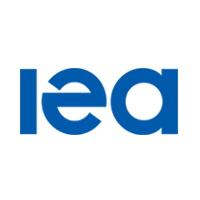 Points for Discussion
What are the challenges that exist in shaping gender inclusive policies and culture?

What are some of the best practices from within or outside the sector that companies can learn from?

What support do companies need from investors/policymakers to formulate policies and work culture that promotes greater participation of women in the sector?
18|
Thank you

Join the conversation by using #EnergyHorizons

ceew.in | @CEEWIndia
19|